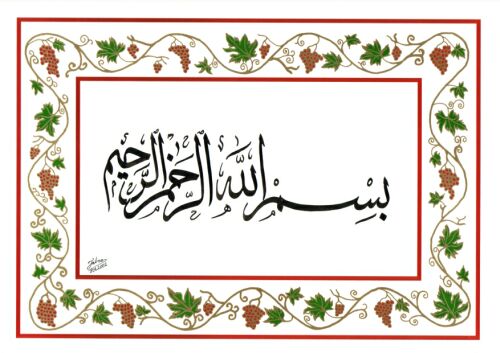 1
عنوان موضوع:

      بررسی ارتباط چربی احشایی شکمی توسط سونوگرافی با اندازه گیری دورکمر در مکانهای مختلف در جمعیت بزرگسال مطالعه قند و لیپید تهران
 




ارائه دهنده: علی عزیزی دستیار فوق تخصصی غدد بالغین
استاد راهنما: دکتر فرهاد حسین پناه
استاد مشاور: دکتر فرزانه سروقدی
2
عناوین مطالب
بیان مساله
دلایل انتخاب موضوع و ضرورت اجرای طرح
بررسی متون
اهداف و سوالات 
هدف کلی، اهداف فرعی و اهداف کاربردی
سوالات
مواد و روشها
نوع مطالعه
حجم نمونه و نحوه انتخاب افراد
روش اجرای تحقیق
تجزیه و تحلیل آماری
جداول توخالی
محدودیت و مزیت مطالعه
3
بیان مسئله
شیوع سندرم متابولیک در سرتاسر جهان در حال افزایش است و به موازات آن شیوع چاقی هم در حال افزایش است و یک نیاز فوری به یک استراتژی پیشگیرانه دارد.
 
سندرم متابولیک با چاقی شکمی ، اختلال تحمل گلوکز ، افزایش فشار خون ، اختلال متابولیسم لیپید مشخص می شود. (3-1)

 در بین تعاریف مختلف سندرم متابولیک اختلاف نظر بیشتر بر روی چاقی شکمی می باشد که بر اساس آخرین گایدلاین تعریف سندرم متابولیکjis   (joint interim statement)چاقی شکمی جزء اجباری نمی باشد اما waist measurment باید جزء غربالگری ابتدایی باشد.
4
بیان مسئله
3 یافته غیر نرمال از 5 یافته نشان دهنده سندرم متابولیک در فرد می باشد.

 در interim ، نقطه برش national یا منظقه ای برایwaist circumference باید استفاده شود. (4)

 در مطالعه ای که در کشور ما انجام شده نقظه برش دور کمر در مرد و زن بر خلاف دیگر گایدلاین ها یکی می باشد. (5) 

چندین مطالعه دریافتند که چربی احشایی نسبت به چربی کل بدن نقش اختصاصی در بیماری های کاردیووسکولار و متابولیک دارد.

 مطالعات نشان می دهند که دور کمر (wc) ارتباط نزدیکتری با چربی احشای شکمی نسبت به بقیه اندکس های آنتروپومتریک دارد.(10-6)
5
بیان مسئله
gold standard برای تخمین چربی احشای شکمی MRI یا CT می باشد. در صورتی که در دسترس نباشند ، سونوگرافی یک روش valid برای تخمین چربی احشای شکمی می باشد. (11) wc بر اساس گایدلاین های مختلف در مکان های متفاوت اندازه گیری می شود.
 
1- درست زیر پایین ترین دنده (wc1) 
2- در باریکترین ناحیه(wc2) 
3- نقطه وسط بین پایین دنده ها و ایلیاک کرست (wc3)
4- بلافاصله بالای ایلیاک کرست (wc4) (14-12)
6
بیان مسئله
مطالعات مختلف نشان می دهد که ارتباط wc  با چربی احشایی شکمی در مکان های مختلف و بر اساس جنس متفاوت می باشد و همچنین بعضی مطالعات نشان می دهند که wc  جهت پیشگویی کردن سندرم متابولیک بر اساس مکان های مختلف و در دو   جنس متفاوت می باشد. (16-15)
7
مروری بر متون
8
9
10
11
اهداف طرح
12
اهداف اصلی
تعیین ارتباط چربی احشایی شکمی توسط سونوگرافی با اندازه گیری دور کمر در مکان های مختلف در دو جنس در میزان های مختلف نمایه توده بدنی 
و در سنین 70-20 ساله مطالعه قند و لیپید تهران
13
اهداف فرعی
1- تعیین چربی احشایی شکمی توسط سونوگرافی در دو جنس 
2-تعیین اندازه گیری دور کمر در ناحیه lowest rib  در دو جنس
3- تعیین اندازه گیری دور کمر در ناحیه narrowest در دو جنس
4-تعیین اندازه گیری دور کمر در ناحیه  Mid way در دو جنس
5-تعیین اندازه گیری دور کمر در ناحیه بلافاصله بالای ایلیاک کرست در دو جنس
6-تعیین ارتباط چربی احشایی شکمی با اندازه گیری دور کمر در مکان های مختلف در دو جنس
14
اهداف فرعیادامه
7- تعیین ارتباط چربی احشایی شکمی با اندازه گیری دور کمر در مکان های مختلف در مردان زیر 40 سال وبالای 40 سال
8- تعیین ارتباط چربی احشایی شکمی با اندازه گیری دور کمر در مکان های مختلف در زنان قبل از منوپاز و بعد از منوپاز
9- تعیین ارتباط چربی احشایی شکمی با اندازه گیری دور کمر در مکان های مختلف در مردان با       BMI< 25              
   30>  BMI ≥ 25  
   30≤  BMI
10- تعیین ارتباط چربی احشایی شکمی با اندازه گیری دور کمر در مکان های مختلف در زنان با BMI  < 25
30 >BMI ≥25  
30≤ BMI
15
اهداف کاربردی
پیدا کردن مناسب ترین مکان اندازه گیری دور کمر برای ارتباط چربی احشایی شکمی و شیوع سندرم متابولیک
16
فرضیات
فرضیهH0 : تفاوتی در ارتباط چربی احشایی شکمی با اندازه گیری دور کمر مکان های مختلف وجود ندارد
فرضیهH1: تفاوتی در ارتباط چربی احشایی شکمی با اندازه گیری دور کمر مکان های مختلف وجود دارد 

فرضیه H0 : چربی احشایی شکمی در مکان های مختلف دور کمر در زن ومرد یکسان است
 فرضیهH1 : چربی احشایی شکمی در مکان های مختلف دور کمر در زن ومرد یکسان نیست

فرضیه H0 : چربی احشایی شکمی در مکان های مختلف دور کمر در مردان زیر 40 سال و بالای 40 سال یکسان است
 فرضیهH1 : چربی احشایی شکمی در مکان های مختلف دور کمر در مردان زیر 40 سال و بالای 40 سال یکسان نیست
17
فرضیات

فرضیه H0 : چربی احشایی شکمی در مکان های مختلف دور کمر در زنان قبل از منوپاز و بعد از منوپاز یکسان است
فرضیه H1 : چربی احشایی شکمی در مکان های مختلف دور کمر در زنان قبل از منوپاز و بعد از منوپاز یکسان نیست


فرضیه H0 : چربی احشایی شکمی در مکان های مختلف دور کمر در مردوزن در نمایه توده بدنی مختلف یکسان است
فرضیه H1 : چربی احشایی شکمی در مکان های مختلف دور کمر در مردوزن در نمایه توده بدنی مختلف یکسان نیست
18
روش اجرا
19
روش اجرا
نوع مطالعه:
مقطعی

جمعیت هدف:
افراد بین70-20سال ساکن در منطقه 13 تهران
20
روش اجرا
روش نمونه گيری:

افراد در مطالعه ی قند و لیپید تهران به صورت تصادفی خوشه ای چندمرحله ای انتخاب شده اند.
21
روش اجرا
معیارهای ورود:
سن بالای 20 سال و زیر 70 سال
 BMI  ≥ 18/5

معیارهای خروج:
خانم های باردار
22
روش اجرا
حجم نمونه:
براساس مطالعه ی  Westphalو همکارانش با در نظر گرفتن ضریب همبستگی 0/6 و با در نظر گرفتن خطای نوع اول 0.05=∝ ، β=0.1 و توان آزمون 90% و   Z(1-∝/2)= 1.96 ،  Z (1-β) = 1.28 بر اساس فرمول زیر



بر اساس نمایه توده بدنی هر جنس به 3 زیرگروه و برای هر زیرگروه 25 نمونه لازم است که برای هر جنس 78 نمونه و برای دو جنس 156 نمونه طبق جدول لازم می باشد.
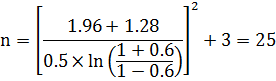 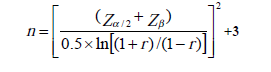 23
روش اجـرا
این بررسی در قالب مطالعه قند و لیپید تهران در فاز پنجم انجام خواهد شد بدین ترتیب افرادی که در شروع مطالعه سن بیشتر از 20 سال و کمتر از 70 سال داشته وارد مطالعه میشوند. از شرکت کنندگان مطالعه قند و لیپید تهران از قبل نمونه خون پس از 12-14 ساعت ناشتایی جهت انجام آزمایشات اخذ شده و پرسشنامه حاوی مشخصات شناسنامه،سوابق پزشکی،مصرف دارو، مصرف کننده سیگار، وضعیت تحرک بدنی تکمیل شده و فشار خون اندازه گیری وثبت شده است. 

طی فراخوانی از شرکت کنندگان طی روز خاصی جهت اندازه گیری دور کمر در مکانهای مختلف در پایین ترین حد دنده ها در خط وسط آگزیلاری (WC 1) ، باریک ترین قسمت نقطه بین دنده ها و ایلیاک کرست (WC 2) و نقطه وسط بین دنده ها و ایلیاک کرست در خط میداگزیلاری(WC 3) و خط بالای ایلیاک کرست(WC 4)دعوت می شود.
24
روش اجرا
انجام سونوگرافی جهت تعیین چربی احشایی شکمی توسط رادیولوژیست با استفاده از تکنیک Suzuki و همکاران و Armellini و همکاران انجام میشود. ضخامت چربی احشایی (VFT) با یک پروب 3/5 مگا هرتز که بین قسمت داخلی Linea alba و قسمت جلویی بدنه مهره قرار دارد اندازه گیری می شود. 
Suzuki R, Abdominal wall fat index, estimated by ultrasonography, for assessment of the ratio of visceral fat to subcutaneous fat in the abdomen. Am J Med 1993; 95: 309. 
Armellini F, The contribution of sonography to the measurement of intra-abdominal fat. J Clin Ultrasound 1990; 18: 563.
25
تجزیه و تحلیل داده ها
ابتدا نرمال بودن متغییر ها با استفاده از آزمون کولموگراف -اسمیرنوف بررسی خواهد شد و نمودارهای مربوط رسم میگردد. داده های کمی و پیوسته به بصورت میانگین (انحراف معیار ) و داده های کیفی به صورت فراوانی (درصد) ارائه خواهد شد. داده هایی که توزیع آنها نرمال نیست به شکل میانه گزارش خواهند شد.
26
تجزیه و تحلیل داده ها
تبدیل لازم در صورت نرمال نبودن(مانند تبدیل لگاریتمی)
ضریب همبستگی بین VAT و دورکمر(سایت ها بصورت جداگانه) در هر زیرگروه
مدل سازی ارتباط  VAT با هرکدام از اندازه های دورکمر و یافتن مدل مناسب که دارای بیشترین برازش باشد(fitting))
تعیین سطح زیر منحنی ROC Curve  برای تشخیص دو یا بیشتر ریسک فاکتورهای سندرم متابولیک براساس دورکمر در مکان های مختلف در مرد و زن 
تعیین بهترین نقطه برش جهت پیشگویی حضور 2 یا بیشتر ریسک فاکتورهای سندرم متابولیک به تفکیک مکان های مختلف دور کمر
27
محدوديت‌ها
محدودیت این مطالعه اندازه گیری چربی احشایی شکمی با سونوگرافی می باشد در صورتیکه Gold Standard، MRI        می باشد.
28
جداول تو خالی
29
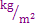 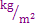 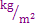 جدول شماره 1: خصوصیات بالینی بیوشیمیایی و پایه ی افراد
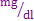 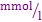 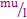 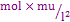 30
جدول شماره 2 :  همبستگی جزیی بین اندازه گیری wc  در مکان های مختلف ، VAT  با ریسک فاکتور های کاردیو متابولیک تعدیل شده نسبت به سن بر اساس جنس
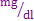 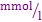 31
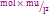 جدول شماره 3 : ضریب همبستگی  بین دور کمر در مکان های مختلف و VAT  بر اساس گروه های سنی و گروه های BMI
32
جدول شماره 4 :  مدل logistic regression  برای تشخیص دو یا بیشتر ریسک فاکتورهای سندرم متابولیک بر اساس دور کمر در مکان های  مختلف در مرد وزن
33
جدول 5- مدل  Linear Regression برای پیشگویی میزان VAT (cm3) بر اساس دور کمر در مکان های مختلف در مرد و زن
34
با تشکر از حسن توجه اساتید و همکاران  ارجمند
35